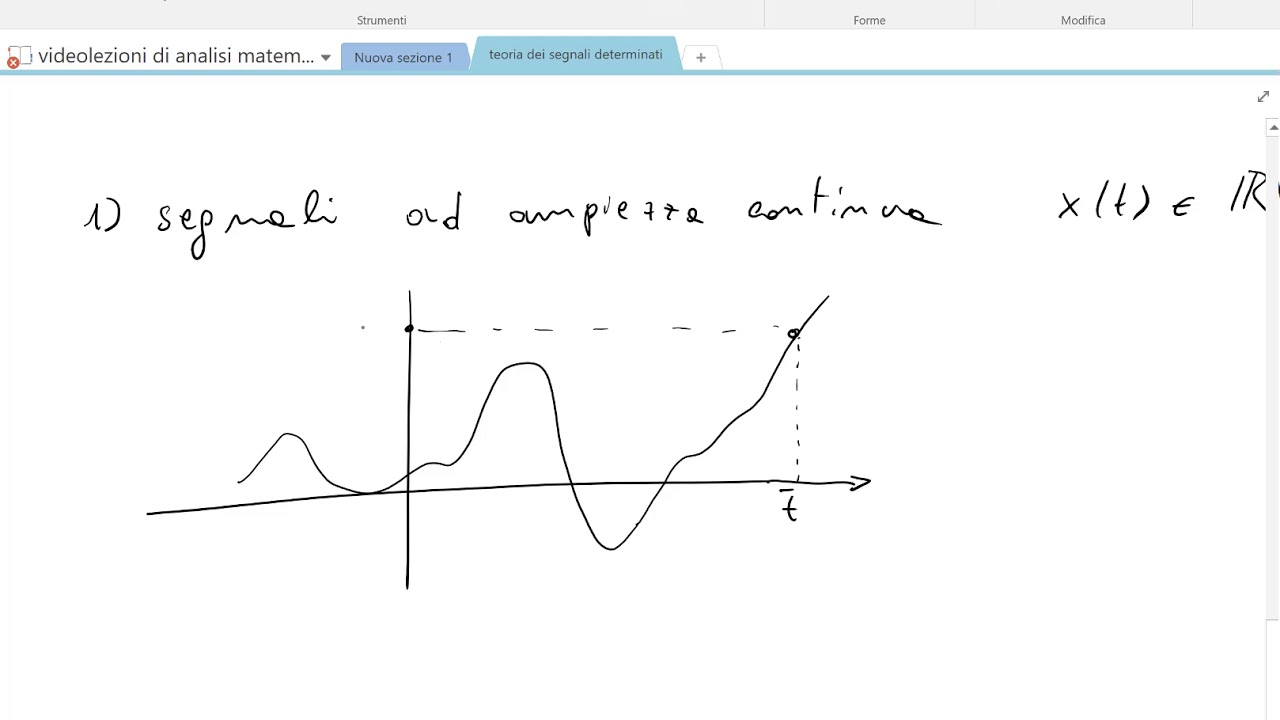 Teoria dei Segnali
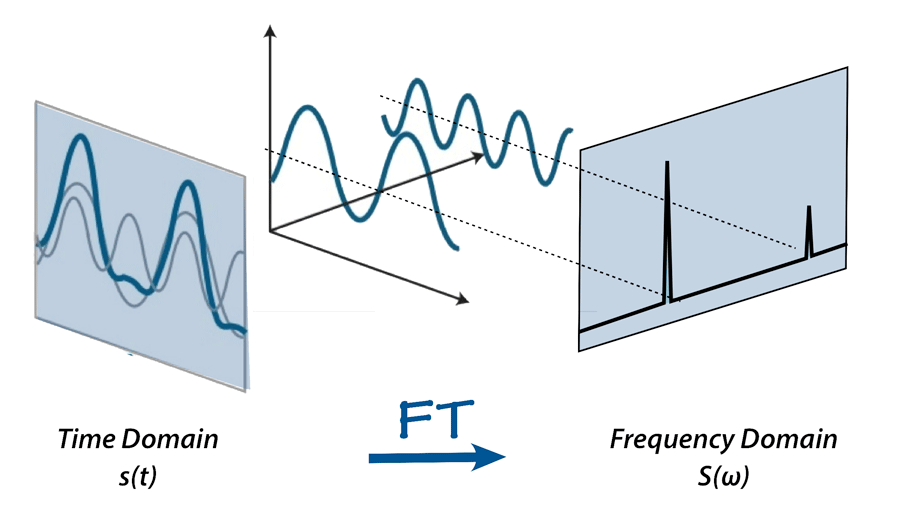 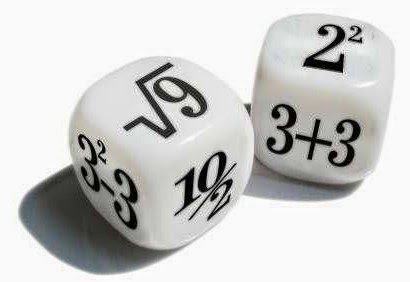 Corso di Laurea: 
Scienze Nautiche Aeronautiche e Meteo-Oceanografiche
Anno Accademico: 2023/2024
Crediti: 9 CFU
Docente: Giampaolo Ferraioli
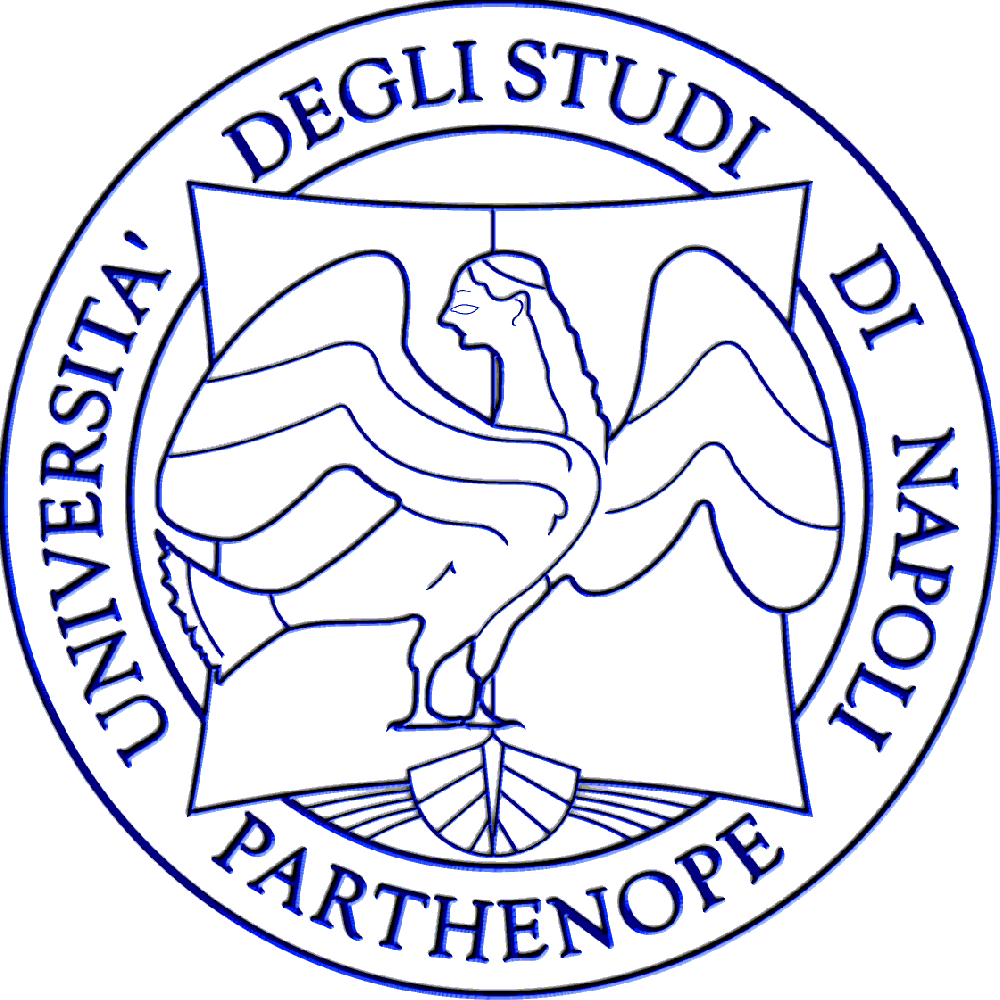 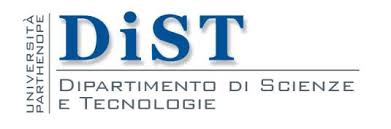 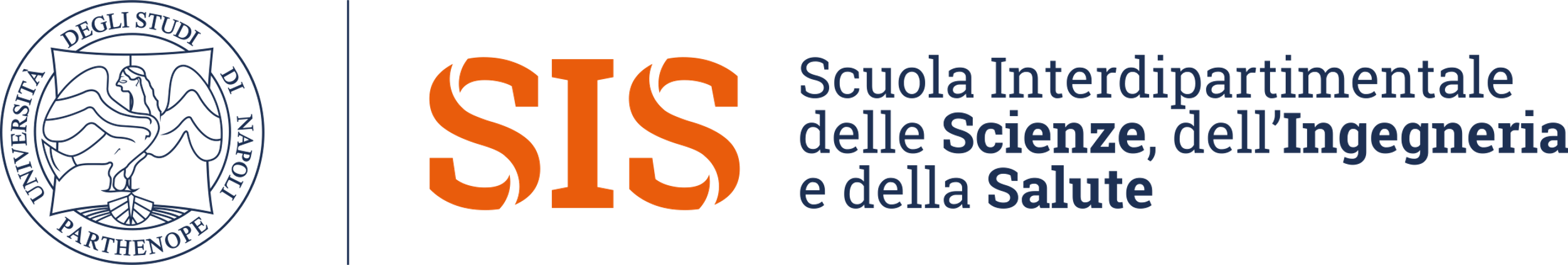 Sommario
Area
Area
L’area di un segnale è definita come:


È l’area sottesa dal segnale. Nel caso di segnali corrispondenti a particolari figure geometriche, è possibile calcolarla con le note formule della geometria piana.
Area
Esempio
Calcolare l’area dei seguenti segnali:
Finestra Rettangolare
Finestra Triangolare